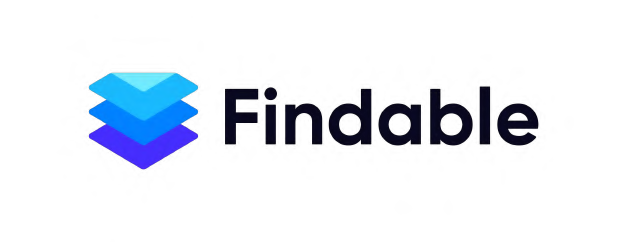 Første automatiserte arbeidsflyt for FDV dokumentasjon
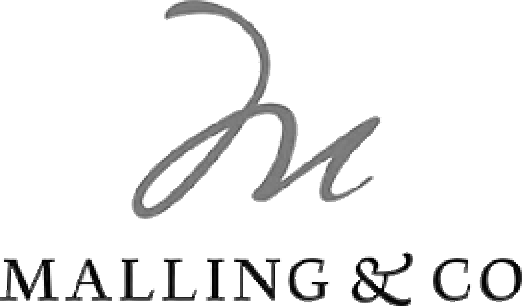 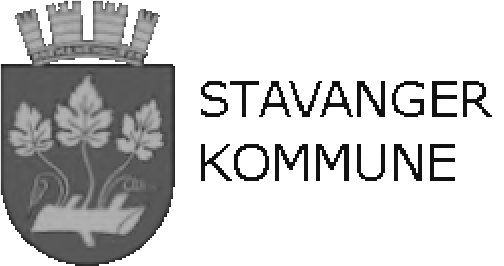 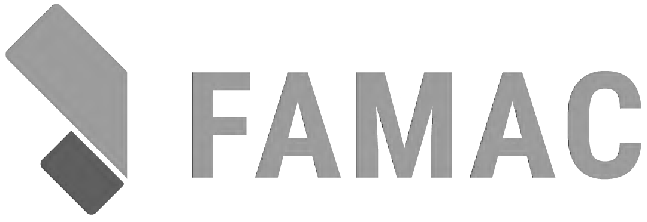 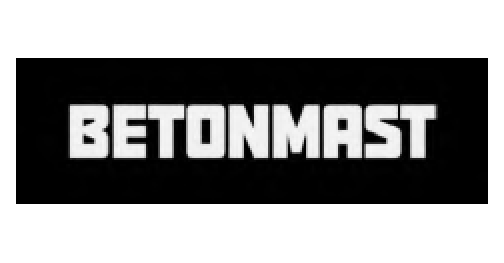 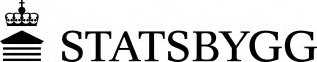 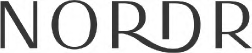 1
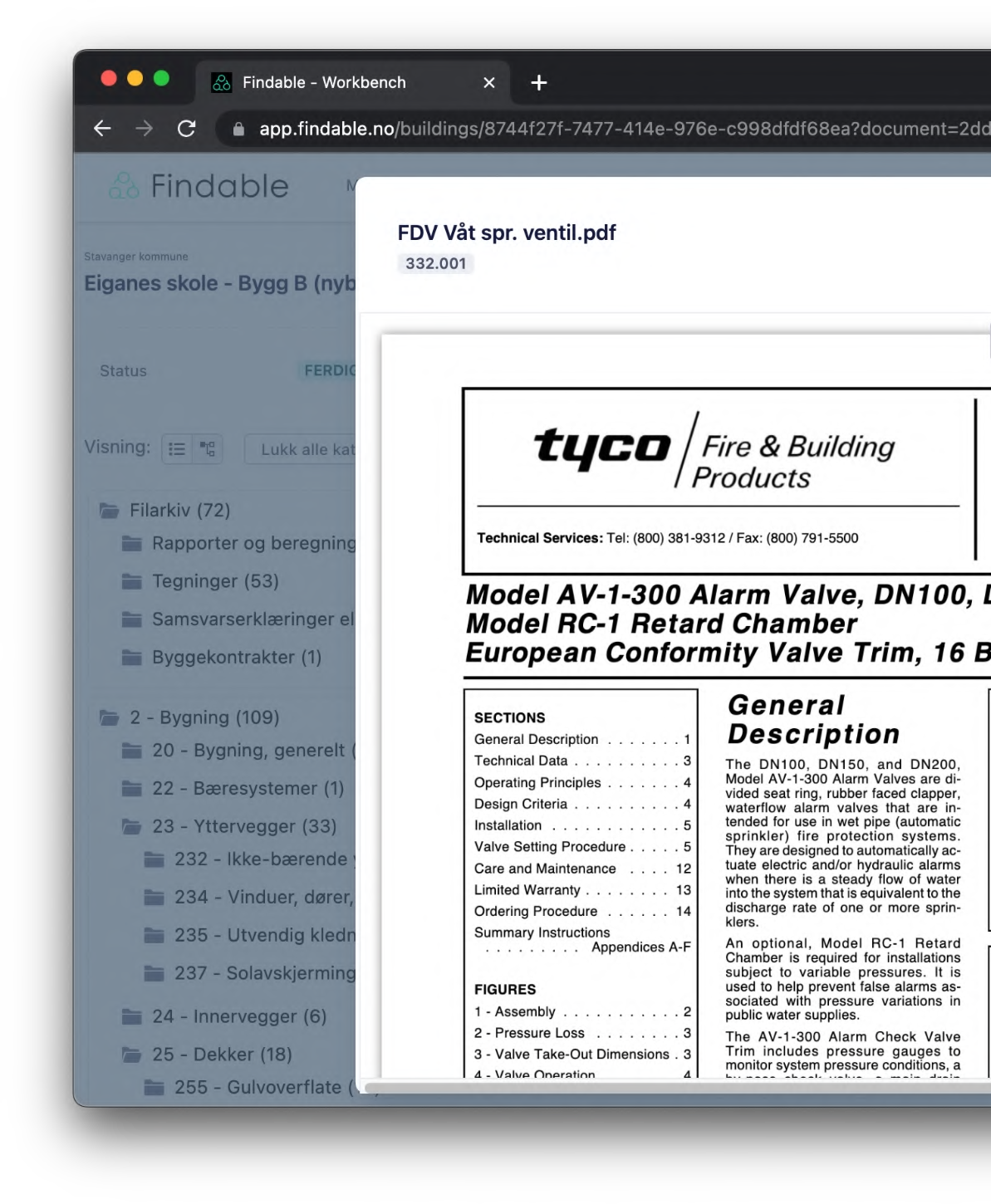 Dokumentasjonen er essensiell
Inneffektiv tilgang til dokumentasjonen koster: 20 kr/m2 årlig

Avgjørende for ombruk og bærekraftige bygg
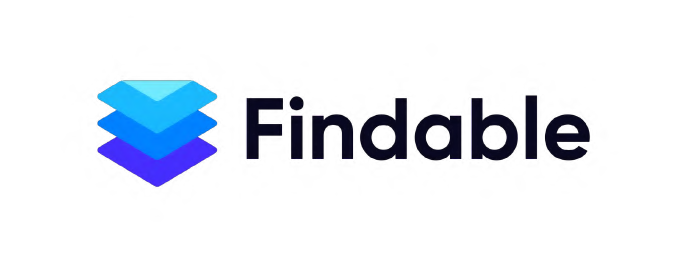 Våre mål for kunden
Alltid oppdatert dokumentasjon
Effektiv tilgang til dokumentasjonen
Kontroll på dokumentasjonen
Har jeg alt jeg skal ha?
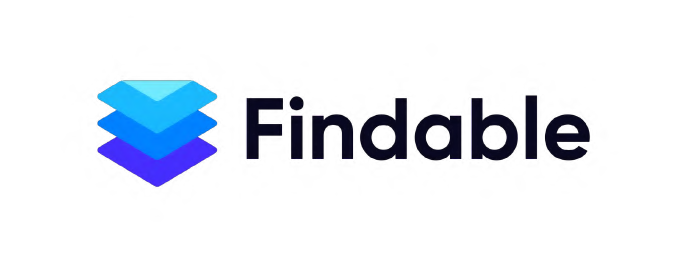 Hva vi gjør for å nå målene
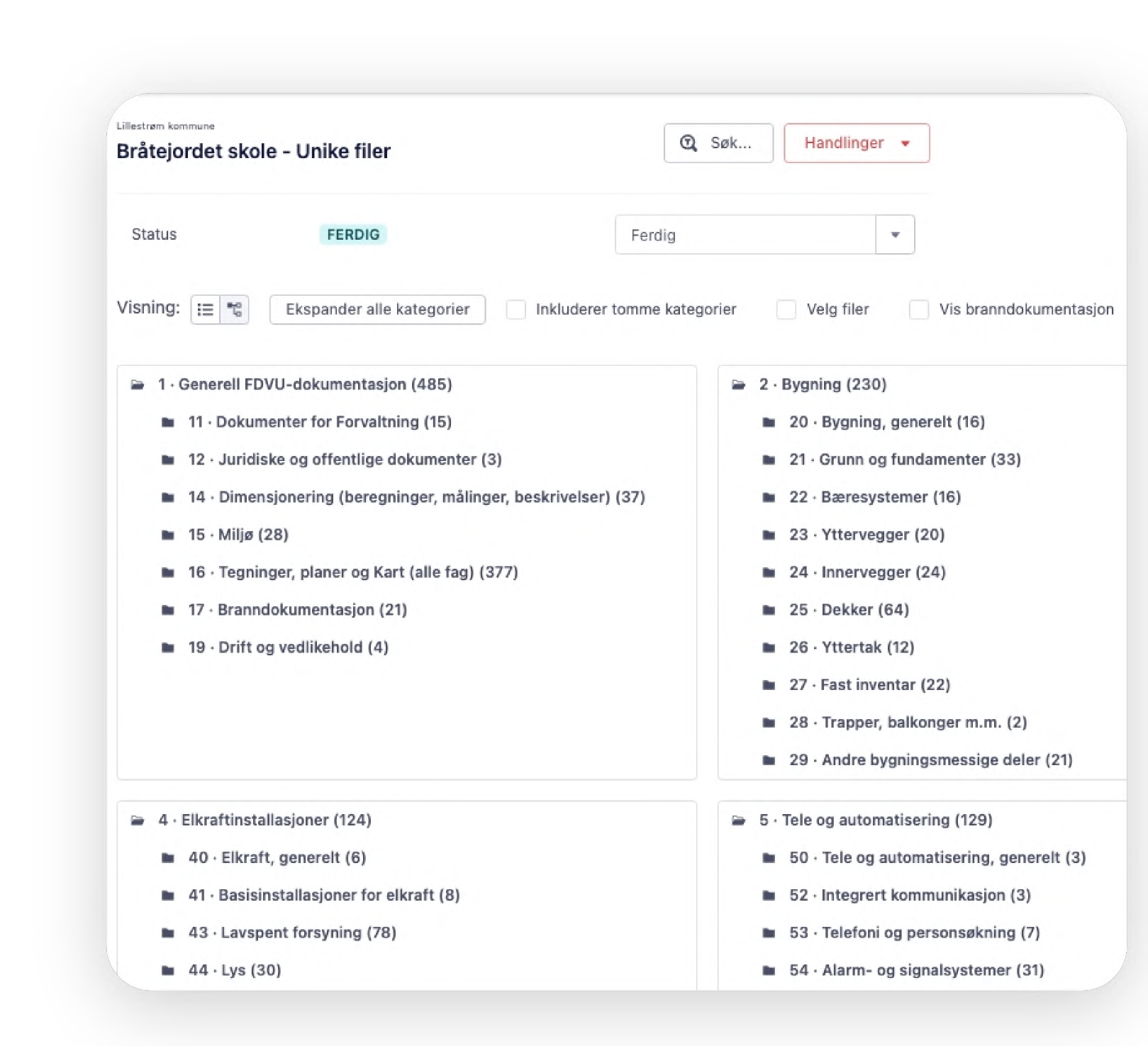 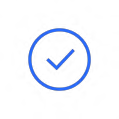 Automatisk sortering av FDV dokumentasjon
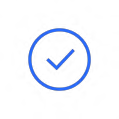 Fjerner alle like filer
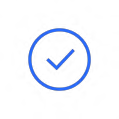 Innholdet i dokumentasjonen gjøres søkbar
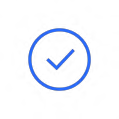 Sikrer at innkommende dokumentasjon legges riktig
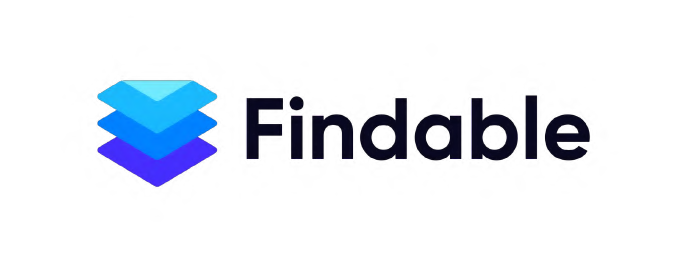 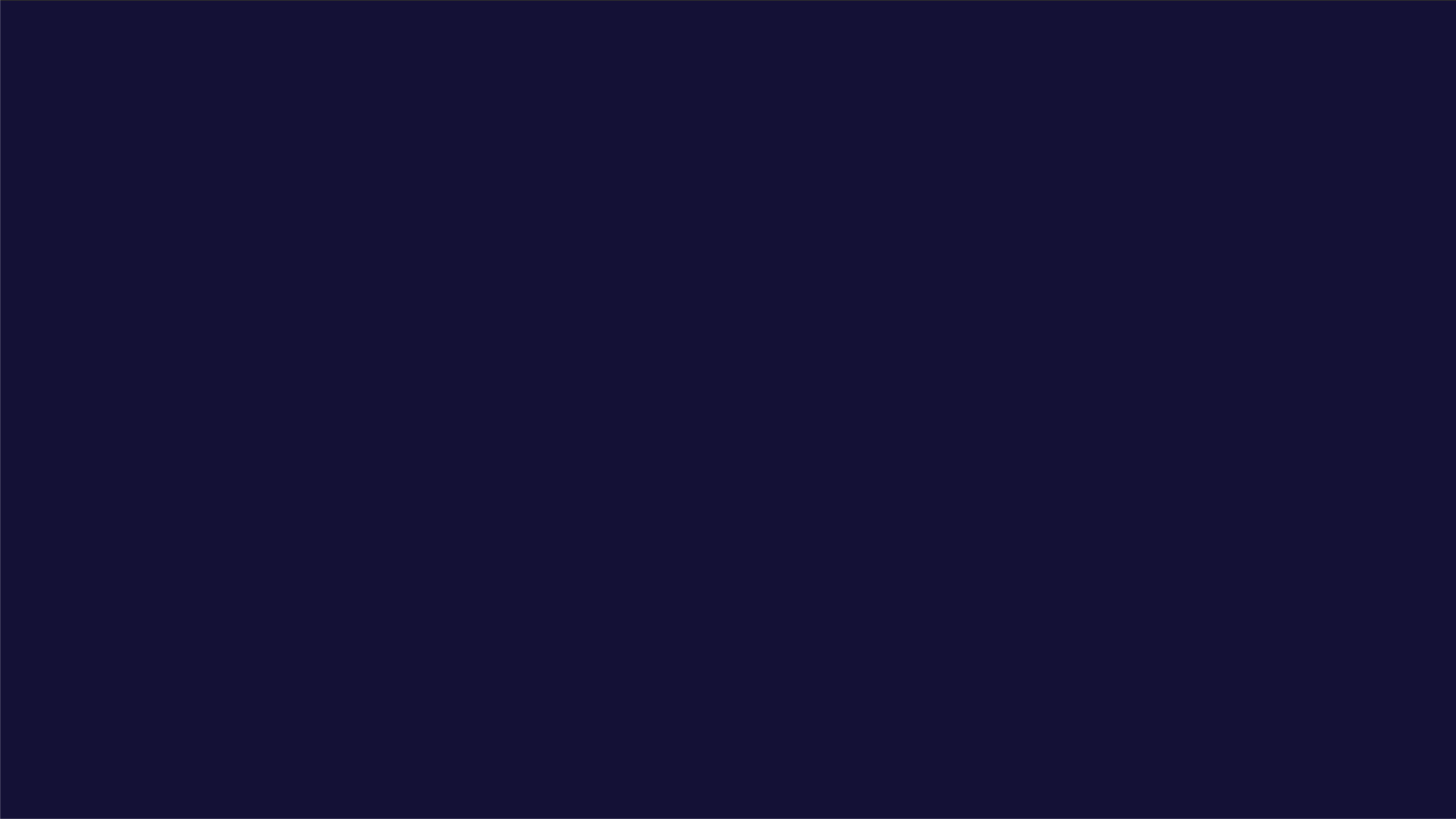 2,000 dokumenter
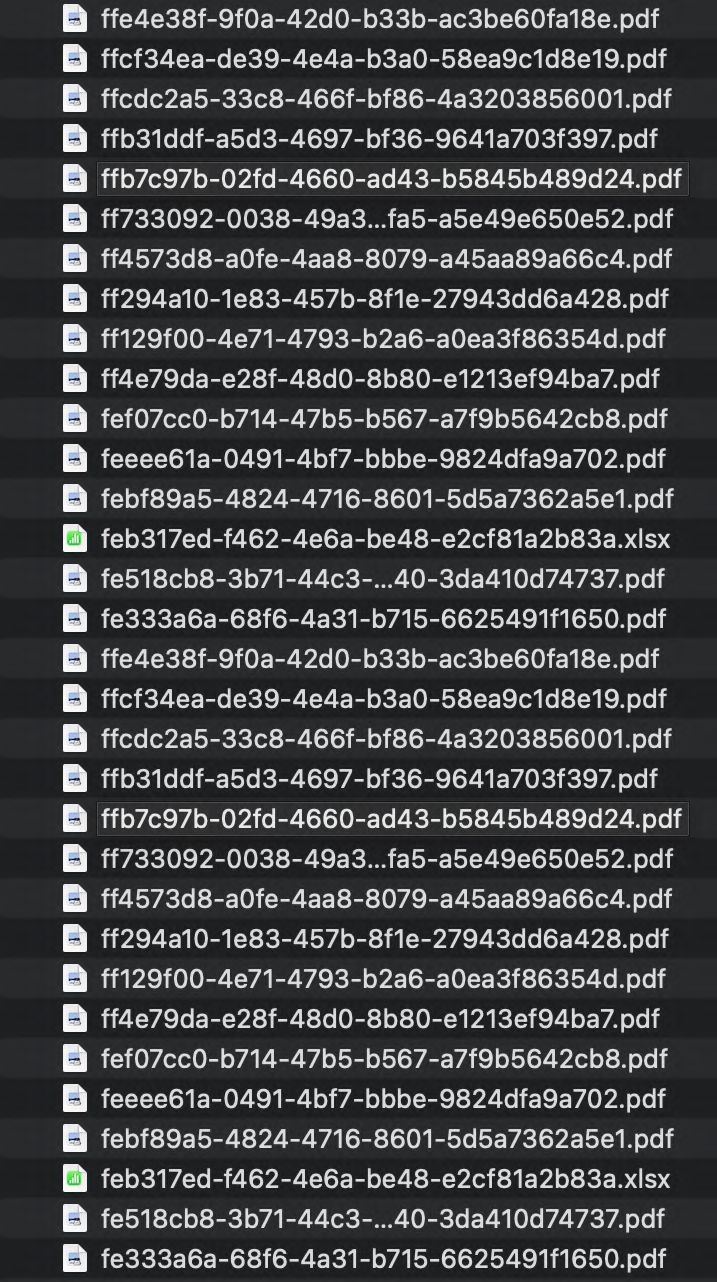 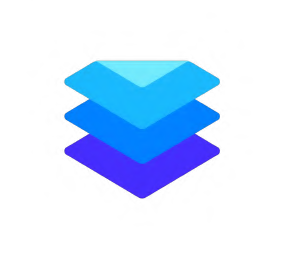 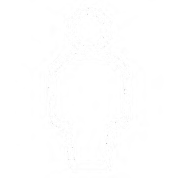 66 timer manuelt arbeid
3 timer automatisk
Med høyere presisjon
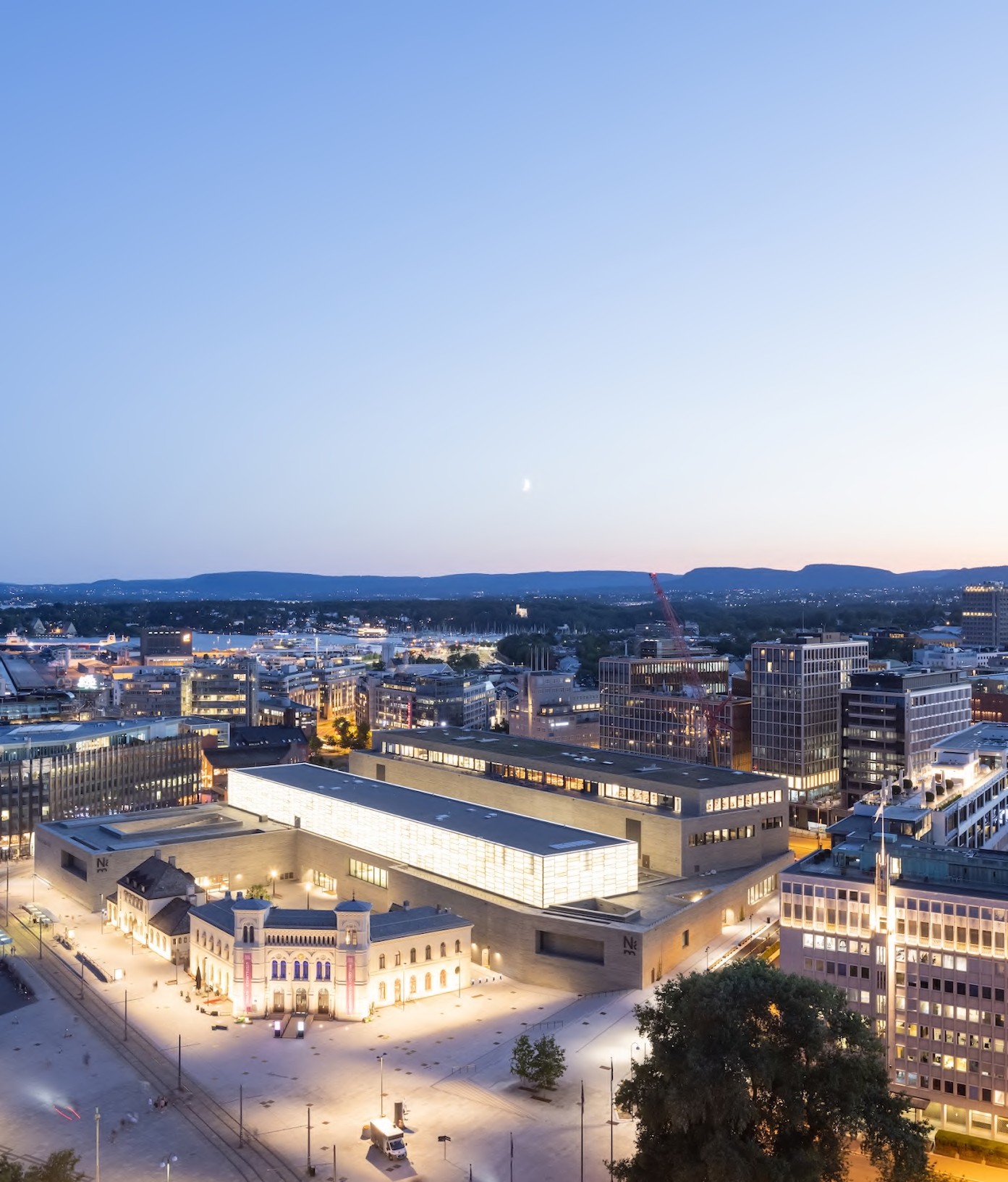 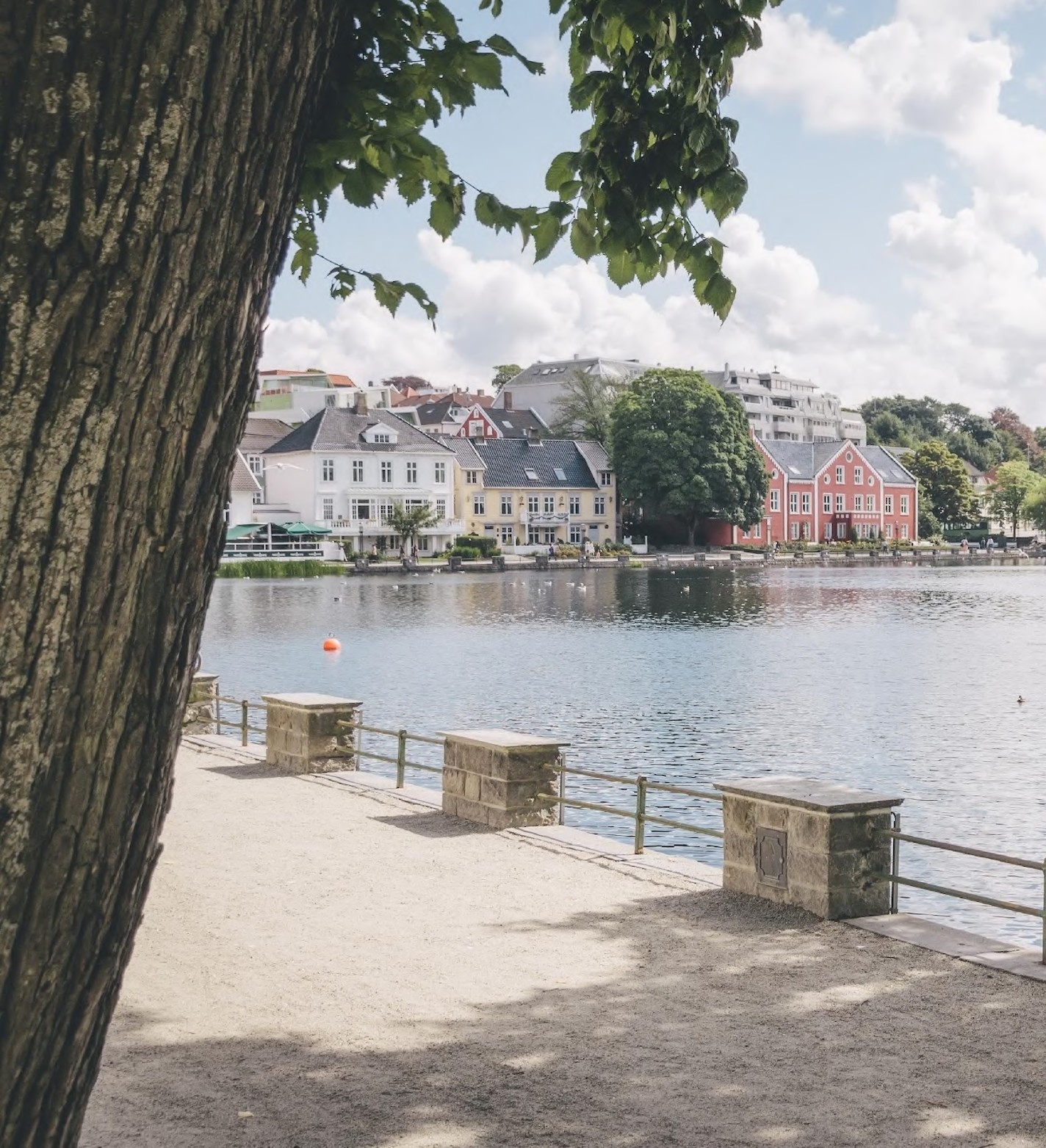 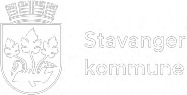 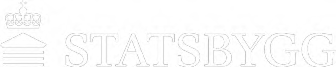 Overtagelse av 22 054 dokumenter
Over 130 bygninger organisert og kvalitetssjekket
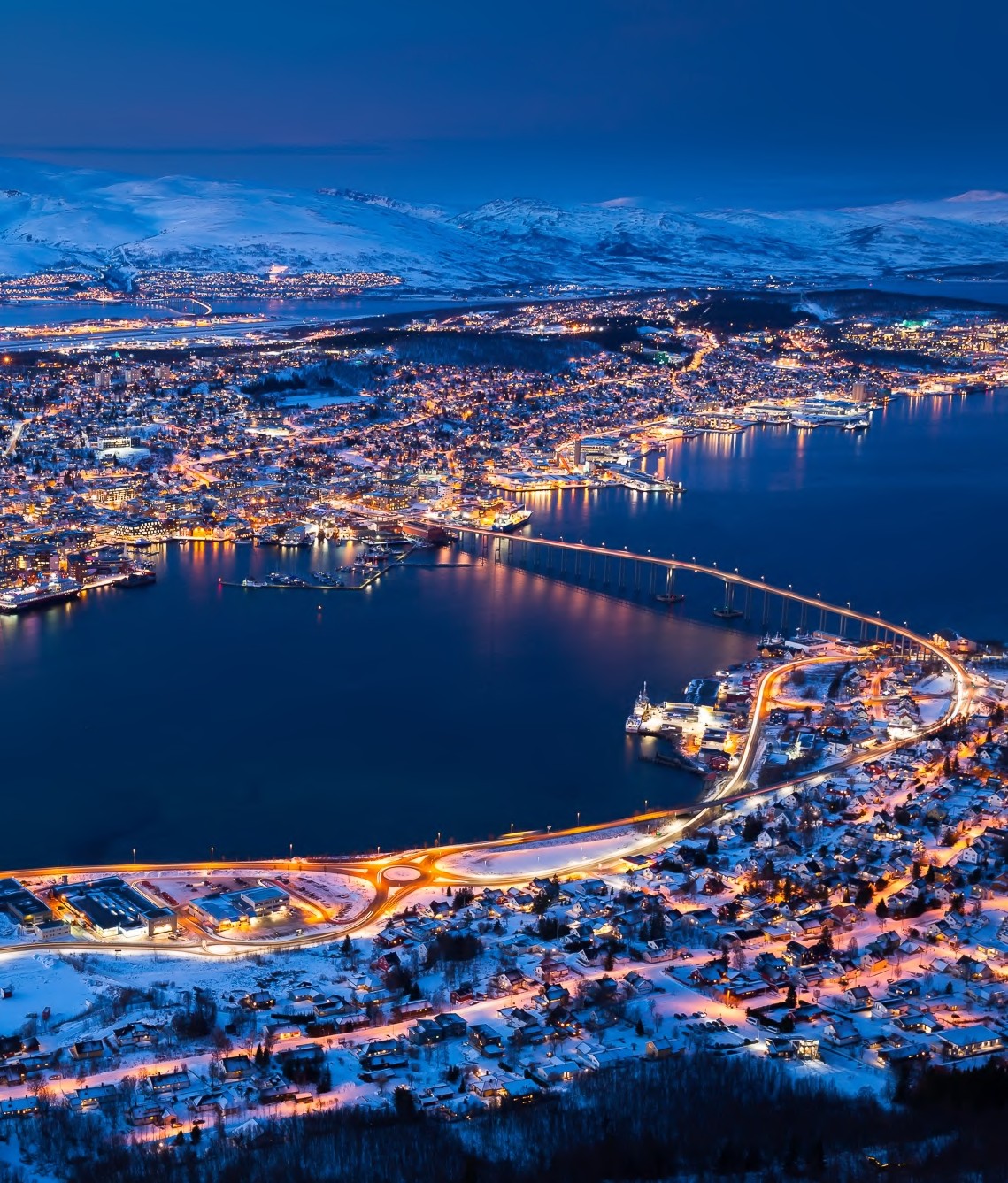 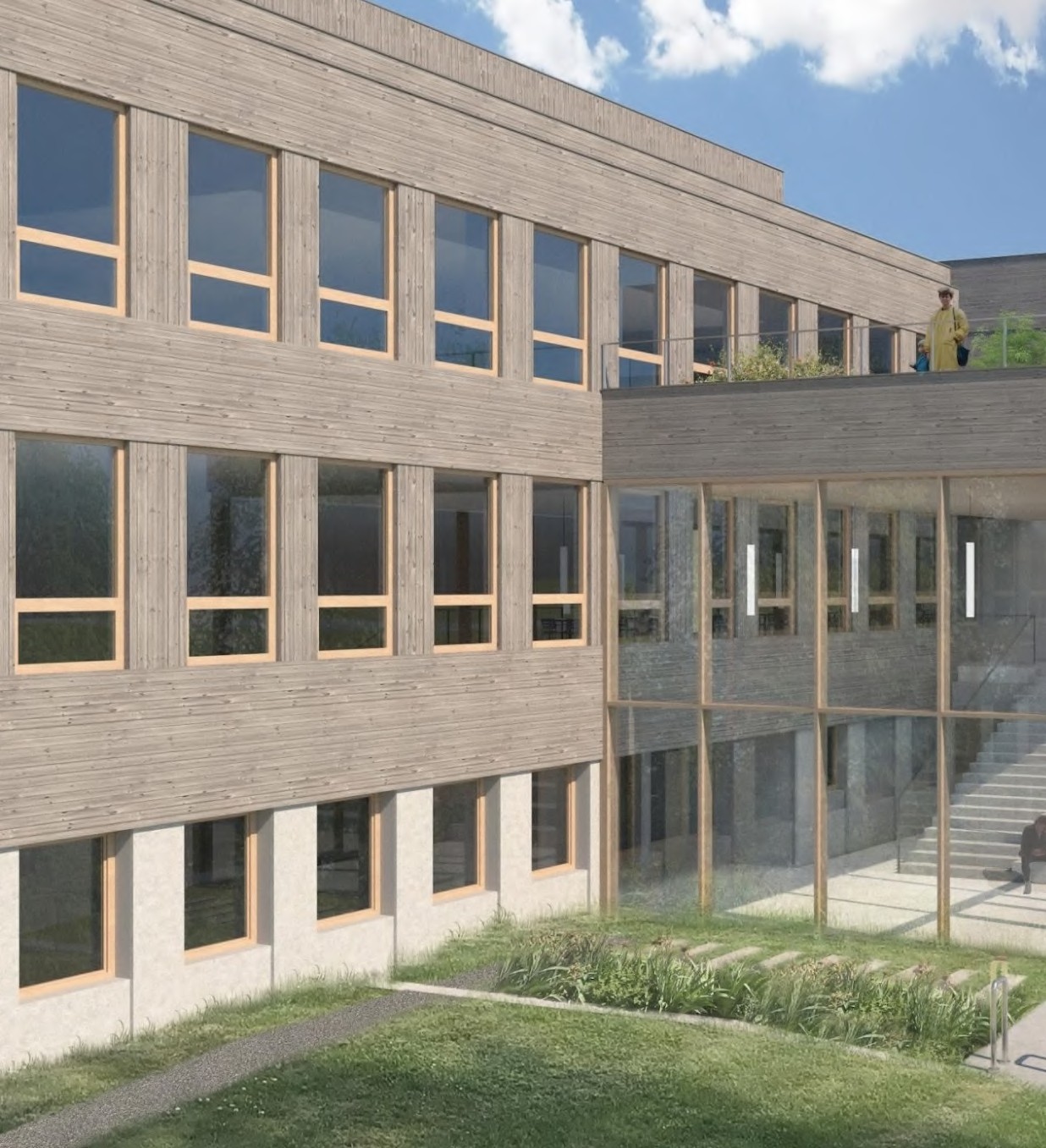 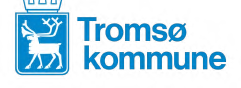 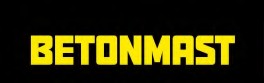 Innsamling av dokumentasjon under prosjekt
Kontroll over eksisterende dokumentasjon
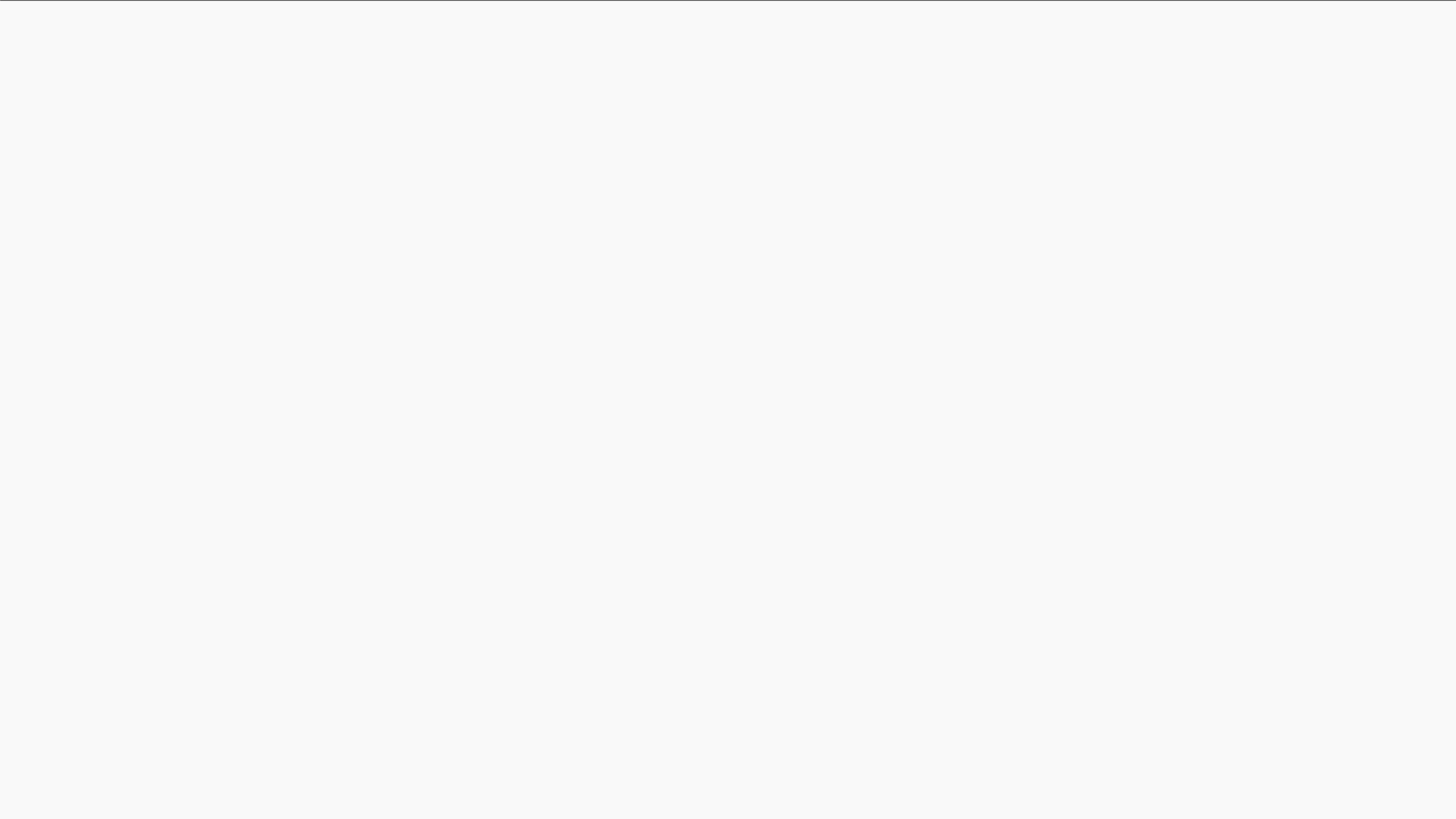 Stig Bergsjø
Stig@findable.no 930 69 226
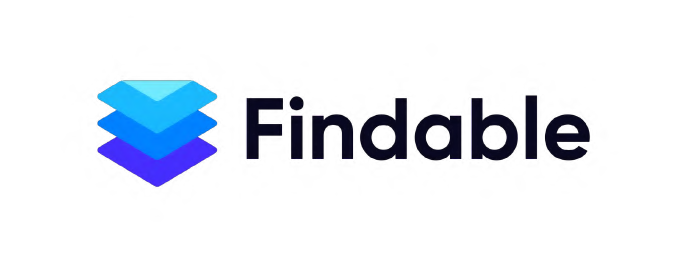